How to do Things with Numbers

Vorbesprechung
716408 | Sozialwiss. Methoden – How 2 do Things with Numbers
Everything hangs together: Zusammenhangsmaße
Sozialwiss. Methoden
716406 | SS 16 | EH1Karl-Michael Höferl
SS 20 | KMH
Struktur der VU
(Überarbeitung von: Reuber & Pfaffenbach 2005:21)
Überblick
Zusammenhangsmaße:Warum & wozu?
Kategoriale Maße
Ordinale Maße
Metrische Maße
Exkurs: Regression
Gemischtskalige Maße
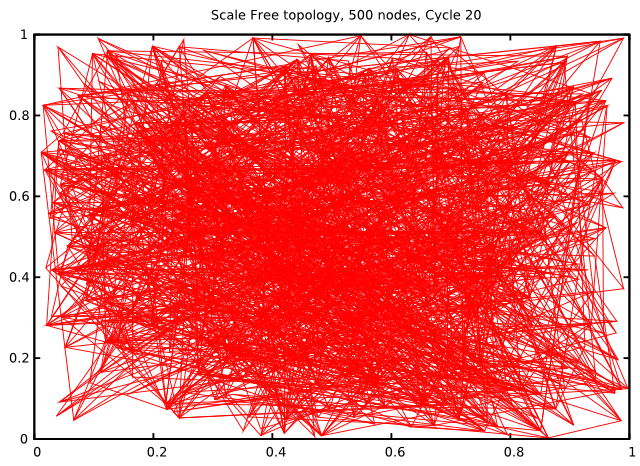 Auf den Zusammenhang kommt es an I
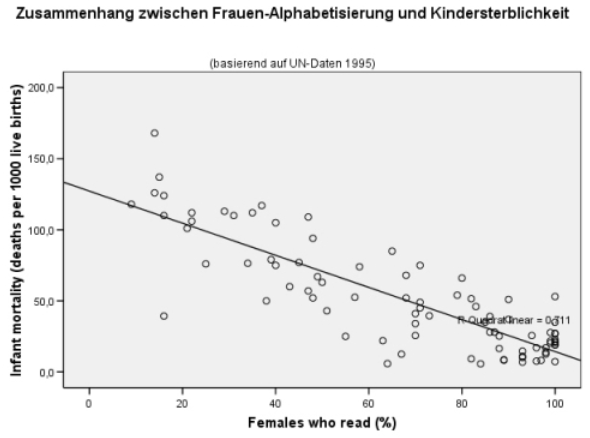 (https://www.univie.ac.at/ksa/elearning/cp/quantitative/quantitative-113.html)
[Speaker Notes: Bislang: Fokus auf UNTERSCHIEDE zwischen Untersuchungsgruppen
→ Refokus auf Zusammenhänge zwischen 2 Merkmalen]
Auf den Zusammenhang kommt es an II
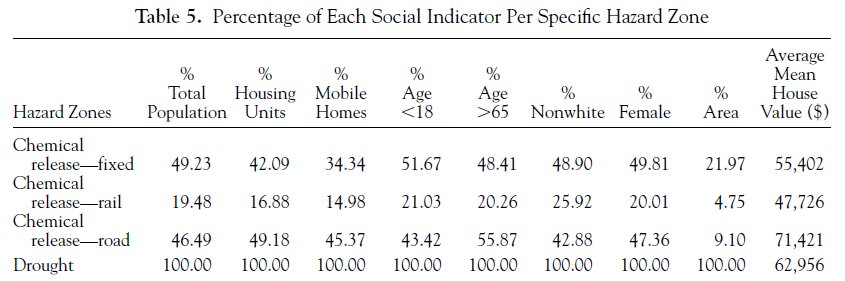 (Cutter, Mitchell & Scott 2000)
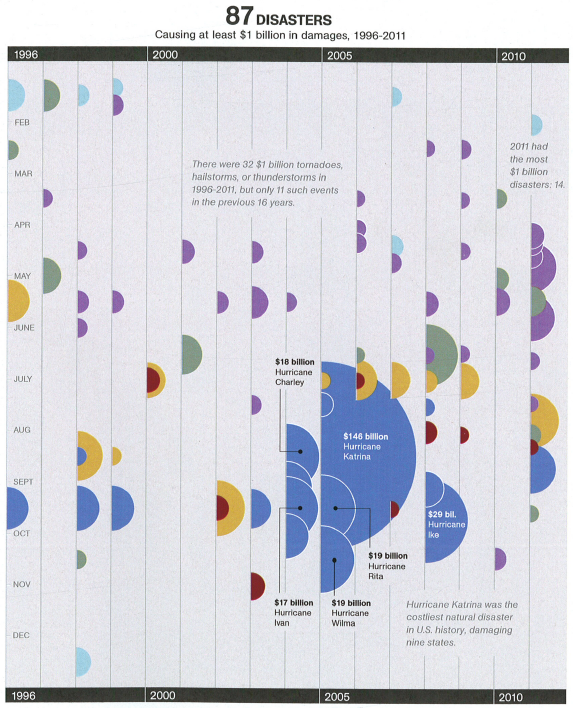 Auf den Zusammenhang kommt es an III
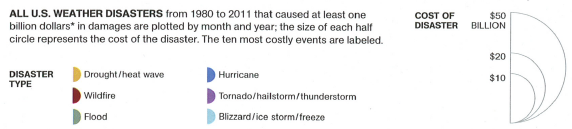 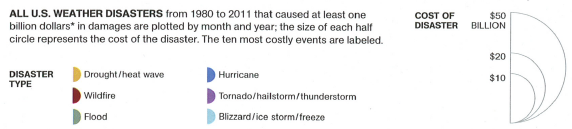 (National Geographic 2012)
Auf den Zusammenhang kommt es an IV
Vier und mehr Merkmale: Zusammenhänge mittels paarweisen Scatterplots
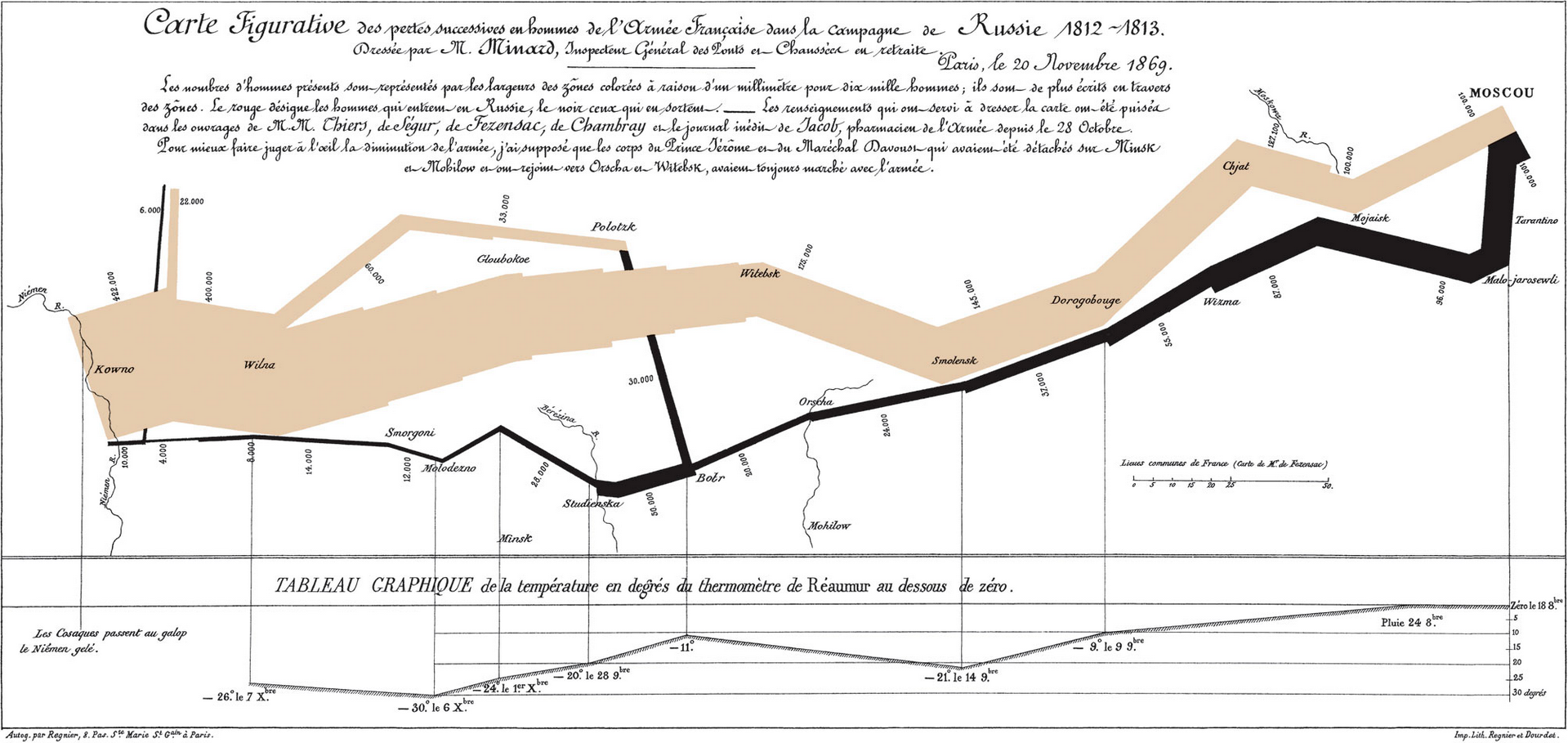 [Speaker Notes: 1869 - Charles Joseph Minard: 4 Variablen
Carte figurative des pertes successives en hommes de l’Armée Française dans la campagne de Russie
Truppenteile
Stärke der Teile
Geographische Lage
Temperatur
+ Sankey Diagramm (Mengenflüsse)]
Summary: Skalenniveaus quant. Daten
(vgl. Bortz & Döring 2009:69; Reuber & Pfaffenbach 2005:94)
Zusammenhänge erkennen
Je Skalenniveau → unterschiedliche Maße

2 Möglichkeiten bivariater Analyse:
Explorativ:
Grafisch („Streudiagramm“)
Stat. Kennzahlen:
Beleg Zusammenhang (→ Richtung)
Stärke Zusammenhang
Hypothesentests:
kategoriale Variablen
Histogramm
Schiefe/Kurtosis
Kolmogorov-Smirnov Test
ORDINAL
METRISCH
–
–
Variablenormalverteilt?
Parameterfreie Verfahren
–
+
+
Parametrische Verfahren
Unterschiede & Gruppenvergleiche
Zusammenhänge
Zusammenhänge
+
Unterschiede &Gruppenvergleiche
unabhängige Variable ordinal?
UnabhängigeVariable metrisch?
–
+
mehr als2  Gruppen
+
2 Gruppen
mehr als 2  Gruppen
Mann-Whitney U-Test
Spearmans Rho
Zusammenhang linear?
Kruskal Wallis Test
Post Hoc Tests
2 Gruppen
–
Varianzen homogen?Levene Test
Varianzen homogen?Levene Test
+
+
+
–
–
Pearsons r
lineare Regression
t-Test(gleiche  Varianzen)
Einfakt. Varianzanalyse (ANOVA)
Post Hoc Tests
–
Kontingenzkoeffizient Phi
Cramer‘s V
t-Test(ungleiche Varianzen)
Zusammenhänge
GRUNDANNAHMEN:1. Unabh. Stichproben2. Einstieg: Skalenniveau    abhängigen Variable
NOMINAL
Unterschiede / Gruppenvergleiche
Parameterfreie Verfahren
Chi-Quadrat Test
(Eigene Überarbeitung 2016 von Hager, 2011)
[Speaker Notes: Einstieg: Datennieveau der abhängigen Variable]
Ein Überblick auf ausgewählte Zusammenhangsmaße
(Eigene Erstellung 2018; adaptiert von: Heger & Prust 2009)
[Speaker Notes: # Strategie 1: metrische Daten durch Klassifikation in ordinale Daten überführen → Informationsverlust
# Strategie 2: Eta → geht mit nominal und ordinalen unabhängigen Variablen

abhängig: zu erklärende Variable
Unabhängig: Erklärende Variable]
Zusammenhang bei zwei nicht-metrischen Variablen
Klassiker: Kreuz- bzw. Kontingenztabellen
Absolute / relative Häufigkeiten der Kombination von Merkmalsausprägungen → nominale & ordinale Daten
BSP: 




Inhaltliche Auswertung → Randsummen
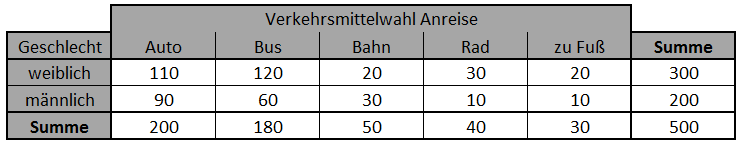 [Speaker Notes: @Kategorial: Gerne für nominal, ordinal würden auch Rangkorrelationen gehen]
Zufall, oder nicht? Der Chi²-Test
Suche nach „signifikanten“ (α < 0,05) Zusammenhängen
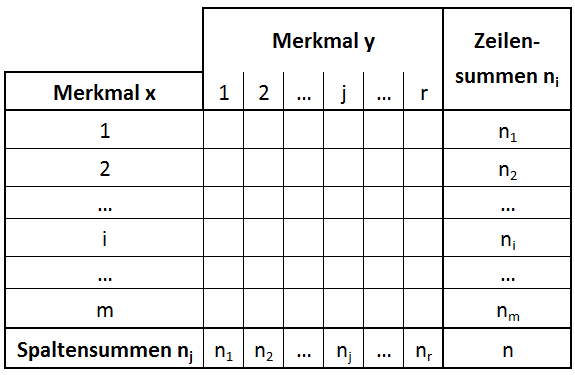 (Kuckartz et al. 2010:87ff.)
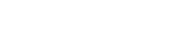 Der Chi²-Test
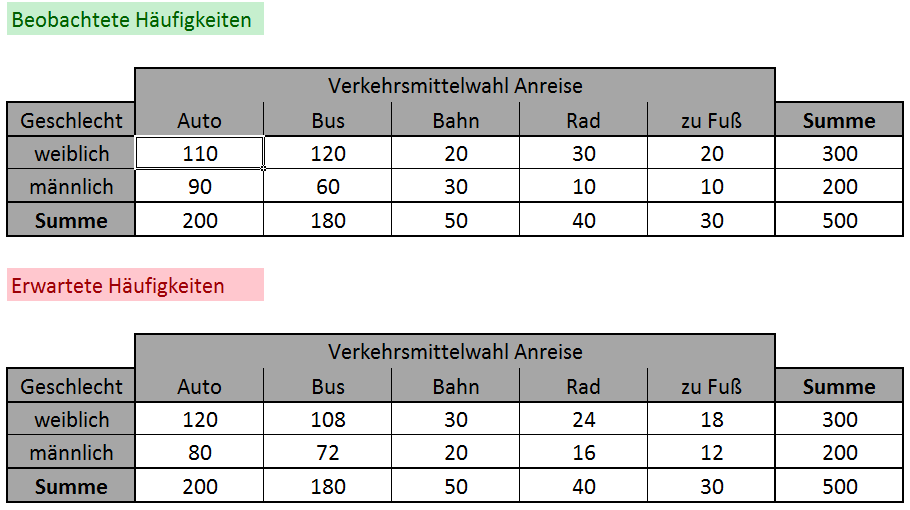 BSP: α=0,05

Einshypothese H1: Es besteht ein statistisch signifikanter Zusammenhang zwischen Geschlecht & Verkehrsmittelwahl
Nullhypothese H0:  Es besteht KEIN ein statistisch signifikanter Zusammenhang zwischen Geschlecht & Verkehrsmittelwahl

Excel (CHIQU.TEST)  bzw. SPSS „Kreuztabelle“ → p=0,001203623
Da p kleiner ist als α (0,05) → Ablehnung der Nullhypothese H0Es besteht ein statistisch signifikanter Zusammenhang zwischen Geschelcht & Verkehrsmittel
Cramers V: Die Stärke des Zusammenhangs zwischen kategorialen Variablen
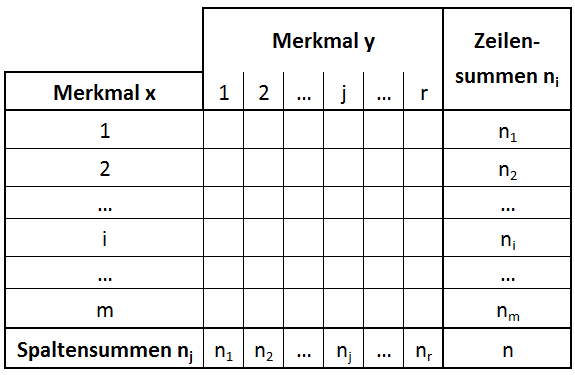 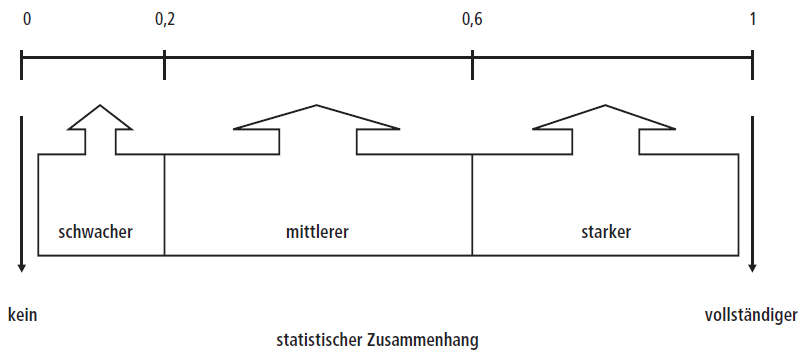 (Quatember 2007:66)
Cramers V: Die Stärke des Zusammenhangs zwischen kategorialen Variablen
V =
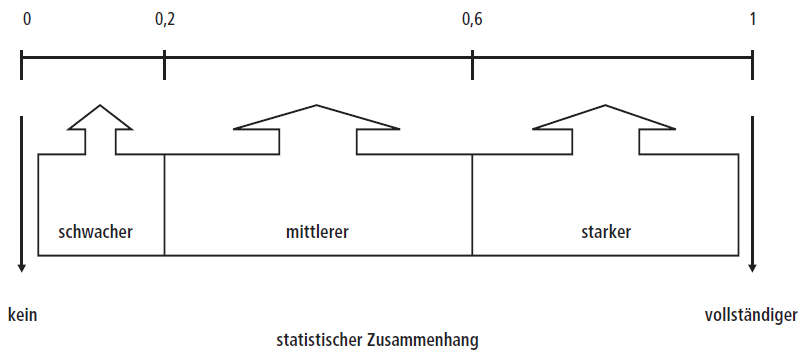 (Quatember 2007:66)
Histogramm
Schiefe/Kurtosis
Kolmogorov-Smirnov Test
ORDINAL
METRISCH
–
–
Variablenormalverteilt?
Parameterfreie Verfahren
–
+
+
Parametrische Verfahren
Unterschiede & Gruppenvergleiche
Zusammenhänge
Zusammenhänge
+
Unterschiede &Gruppenvergleiche
unabhängige Variable ordinal?
UnabhängigeVariable metrisch?
–
+
mehr als2  Gruppen
+
2 Gruppen
mehr als 2  Gruppen
Mann-Whitney U-Test
Spearmans Rho
Zusammenhang linear?
Kruskal Wallis Test
Post Hoc Tests
2 Gruppen
–
Varianzen homogen?Levene Test
Varianzen homogen?Levene Test
+
+
+
–
–
Pearsons r
lineare Regression
t-Test(gleiche  Varianzen)
Einfakt. Varianzanalyse (ANOVA)
Post Hoc Tests
–
Kontingenzkoeffizient Phi
Cramer‘s V
t-Test(ungleiche Varianzen)
Zusammenhänge
GRUNDANNAHMEN:1. Unabh. Stichproben2. Einstieg: Skalenniveau    abhängigen Variable
NOMINAL
Unterschiede / Gruppenvergleiche
Parameterfreie Verfahren
Chi-Quadrat Test
(Eigene Überarbeitung 2016 von Hager, 2011)
[Speaker Notes: Einstieg: Datennieveau der abhängigen Variable]
Spearmans ρ („rho“) für ordinale Zusammenhänge
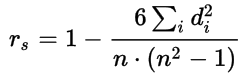 n … Anzahl der Wertpaare
rg(xi bzw. yi) … Rang in Variable x bzw. y



Misst beliebige monotone Zusammenhänge:
Wertbereich: wie Pearsons r (-1 bis +1)
Grundlage: Differenz in den Rängen eines Wertpaares
Praktisch: Pearsons r auf Basis von Rängen
Problem: Bindungen („Ties“)
Daumenregel: unter ⅕ aller Wertpaare → Ränge über Mittelwerte
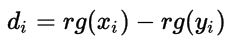 Ordinale Korrelationen mit Spearmans Rho
BSP: BBSR LebensRäume 2012
Q38S – Zufriedenheit unmittelb. Wohnumgebung
Q44G6 - soz. Zusammensetzung Wohngebiet: Präsenz Ausländer und ausländische Familien
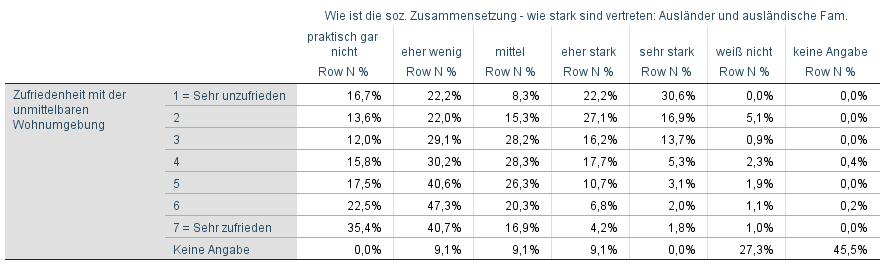 (Datensatz: BBSR LebensRäume 2012 – ZA5851)
Ordinale Korrelationen mit Spearmans Rho
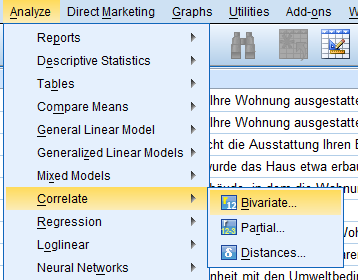 Obacht bei der Interpretation → Richtung der Kodierung→ leicht pos. Korrelation
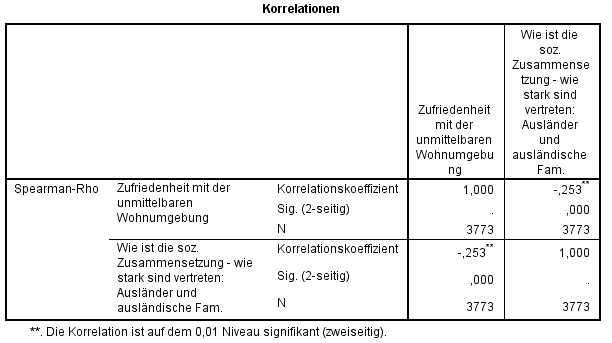 Zufriedenheit
Präsenz Ausländer
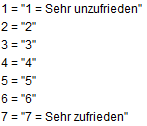 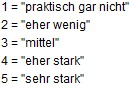 Histogramm
Schiefe/Kurtosis
Kolmogorov-Smirnov Test
ORDINAL
METRISCH
–
–
Variablenormalverteilt?
Parameterfreie Verfahren
–
+
+
Parametrische Verfahren
Unterschiede & Gruppenvergleiche
Zusammenhänge
Zusammenhänge
+
Unterschiede &Gruppenvergleiche
unabhängige Variable ordinal?
UnabhängigeVariable metrisch?
–
+
mehr als2  Gruppen
+
2 Gruppen
mehr als 2  Gruppen
Mann-Whitney U-Test
Spearmans Rho
Zusammenhang linear?
Kruskal Wallis Test
Post Hoc Tests
2 Gruppen
–
Varianzen homogen?Levene Test
Varianzen homogen?Levene Test
+
+
+
–
–
Pearsons r
lineare Regression
t-Test(gleiche  Varianzen)
Einfakt. Varianzanalyse (ANOVA)
Post Hoc Tests
–
Kontingenzkoeffizient Phi
Cramer‘s V
t-Test(ungleiche Varianzen)
Zusammenhänge
GRUNDANNAHMEN:1. Unabh. Stichproben2. Einstieg: Skalenniveau    abhängigen Variable
NOMINAL
Unterschiede / Gruppenvergleiche
Parameterfreie Verfahren
Chi-Quadrat Test
(Eigene Überarbeitung 2016 von Hager, 2011)
[Speaker Notes: @ Normalverteilung bei Korrelation: Voraussetzung für Signifikanztest, nicht für Pearson
ABER: wenn nicht normalverteilt → Ausreißer, die Perason stark verzerren → Spearman als bessere Wahl]
Zusammenhang zwischen zwei metrischen Variablen
Streudigramm:grafische Darstellung von Wertpaaren zweier metrischer Merkmale
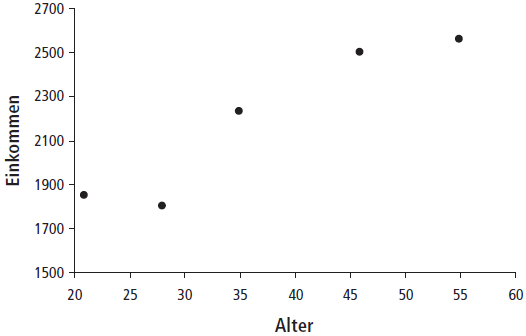 (Quatember 2007:667, Toutenburg, Heumann & Schomaker 2009:96ff.)
Zusammenhang zwischen zwei metrischen Variablen
Streudigramm:grafische Darstellung von Wertpaaren zweier metrischer Merkmale
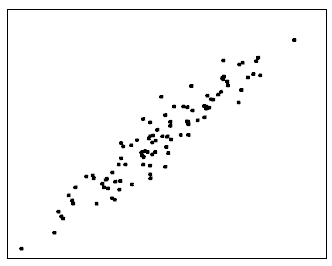 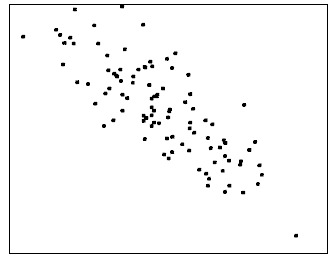 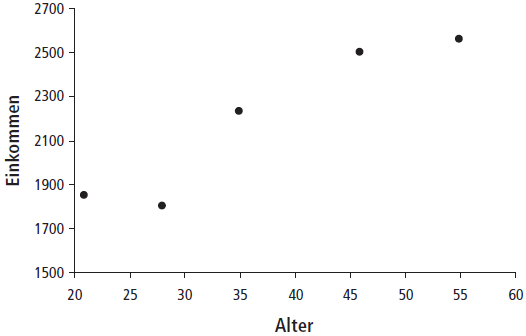 Positiver Zusammenhang
negativerZusammenhang
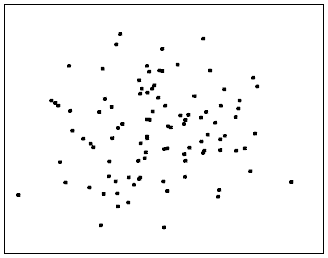 keinZusammenhang
(Quatember 2007:667, Toutenburg, Heumann & Schomaker 2009:96ff.)
Überprüfen der Normalverteilung metr. Variablen 1/3
USE ALL.
COMPUTE filter_$=(Q15S > 10).
VARIABLE LABELS filter_$ 'Q15S > 10 (FILTER)'.
VALUE LABELS filter_$ 0 'Not Selected' 1 'Selected'.
FORMATS filter_$ (f1.0).
FILTER BY filter_$.
EXECUTE.
GRAPH
  /HISTOGRAM(NORMAL)=Q15S.
Visuell: Histogramm & Normalverteilungs-kurve
BSP:Q15S – Monatliche Brutto-Mietkosten je m² Wohnfläche
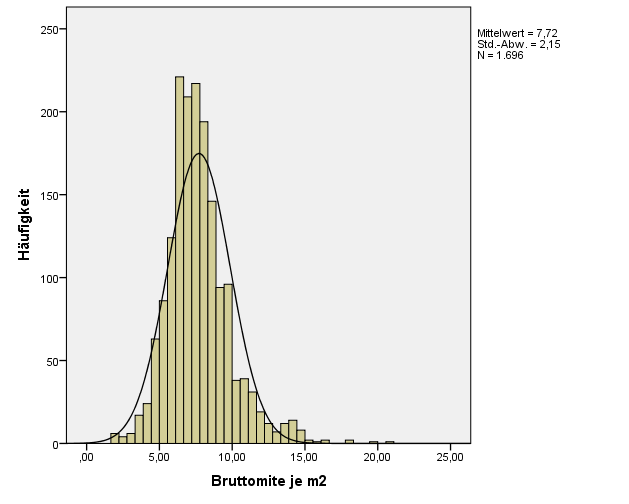 https://statistikguru.de/spss/produkt-moment-korrelation/voraussetzungen-4.html
(Datensatz: BBSR LebensRäume 2012 – ZA5851)
[Speaker Notes: Warum Wichtig?

Korrelation Pearson → Inputvariablen bivariat normalverteilt für t-Test zur Ermittlung der Signifikanz

Eigentlich: Wenn nicht normalverteilt → Rangkorrelation Rho]
Überprüfen der Normalverteilung metr. Variablen 2/3
DATASET ACTIVATE DataSet1.

SAVE OUTFILE='C:\Users\Kami\Documents\3___LVA\SS 16\VU Sozwiss '+
    'Methoden\1_Material\Zusammenhangsmaße\ZA5851_v1-0-0_V1.sav'
  /COMPRESSED.
PPLOT
  /VARIABLES=miete_m2
  /NOLOG
  /NOSTANDARDIZE
  /TYPE=Q-Q
  /FRACTION=BLOM
  /TIES=MEAN
  /DIST=NORMAL.
Numerisch: Kolmogorov-Smirnov-Anpassungstest
BSP: Q15S – Monatliche Brutto-Mietkosten je m² Wohnfläche
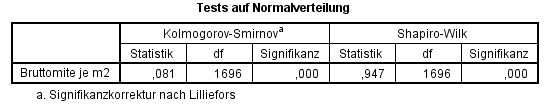 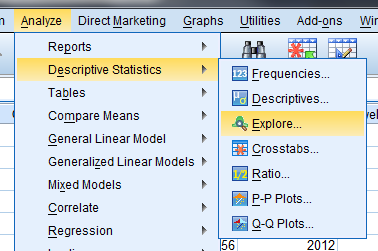 H0: Brutto-Mietpreis = Realisation einer Zufallsvariable (→ normalverteilt)




→ H0 wird abgelehnt: nicht normalverteilt
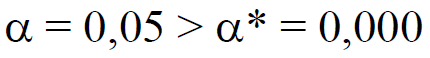 (Datensatz: BBSR LebensRäume 2012 – ZA5851)
[Speaker Notes: Überprüfung der Passfähigkeit eines theoretischen
Verteilungsmodells auf eine empirisch beobachtete Verteilung eines metrischen
Erhebungsmerkmals.
→ beobachtete Mietpreise als „Realisation“ einer normalverteilten Zufallsgröße

# Quantilskette: Werte der Größe nach georndet und der Normalverteilung gegenübergestellt
# „bereinigt“:]
Überprüfen der Normalverteilung metr. Variablen 3/3
DATASET ACTIVATE DataSet1.

SAVE OUTFILE='C:\Users\Kami\Documents\3___LVA\SS 16\VU Sozwiss '+
    'Methoden\1_Material\Zusammenhangsmaße\ZA5851_v1-0-0_V1.sav'
  /COMPRESSED.
PPLOT
  /VARIABLES=miete_m2
  /NOLOG
  /NOSTANDARDIZE
  /TYPE=Q-Q
  /FRACTION=BLOM
  /TIES=MEAN
  /DIST=NORMAL.
Visuell: Q(uantil)-Q(uantil) Plots
BSP: Q15S – Monatliche Brutto-Mietkosten je m² Wohnfläche
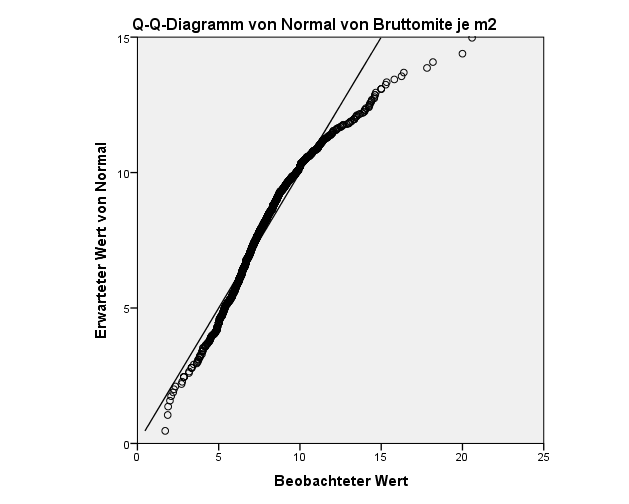 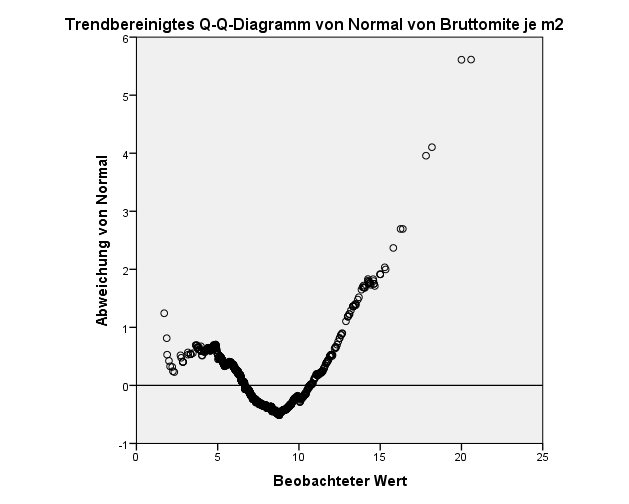 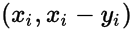 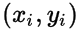 (Datensatz: BBSR LebensRäume 2012 – ZA5851)
[Speaker Notes: Überprüfung der Passfähigkeit eines theoretischen
Verteilungsmodells auf eine empirisch beobachtete Verteilung eines metrischen
Erhebungsmerkmals.
→ beobachtete Mietpreise als „Realisation“ einer normalverteilten Zufallsgröße

# Quantilskette: Werte der Größe nach georndet und der Normalverteilung gegenübergestellt
# „bereinigt“: Diff Mittelwert]
Zusammenhang zwischen zwei metrischen Variablen
Ermittlung der Korrelation r:
Berechnen der Kovarianz
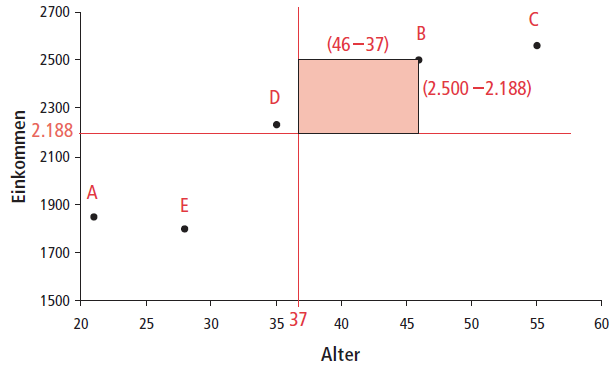 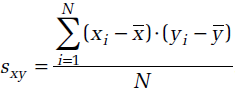 (Quatember 2007:69)
Zusammenhang zwischen zwei metrischen Variablen
Ermittlung der Korrelation r:
Berechnen der Kovarianz


Kovarianz (wie χ²-Wert) ohne obere & untere Beschränkung→ Normierung auf Wertbereich -1 bis +1
Korrelationskoeffizient r [-1; +1] (Excel: KORREL)
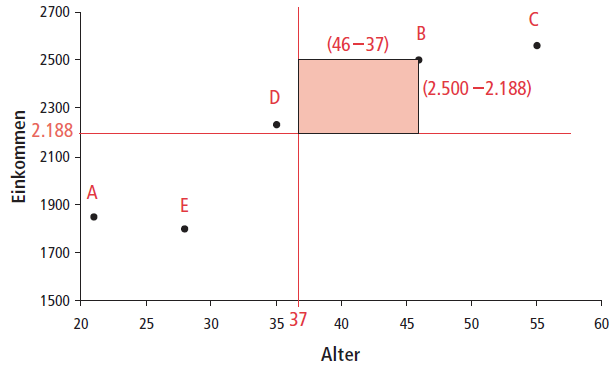 = Fläche aller Rechtecke
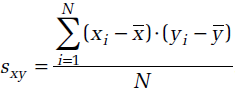 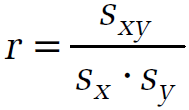 sx … Standardabweichung Variable xsy … Standardabweichung Variable y
(Quatember 2007:69)
Zusammenhang zwischen zwei metrischen Variablen
Interpretation des Korrelationskoeffizienten:






BSP:
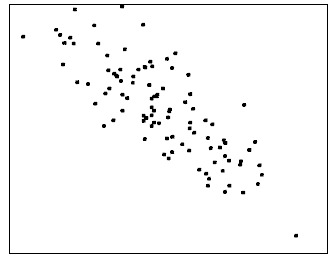 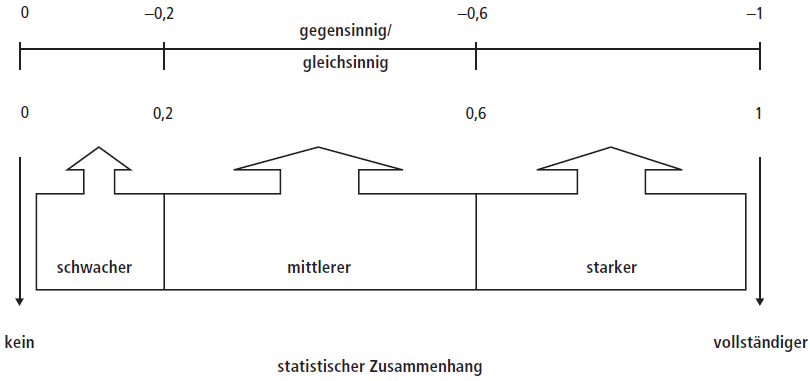 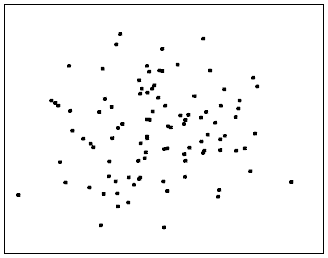 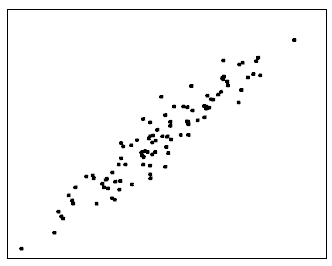 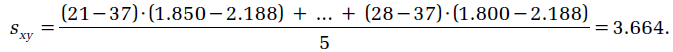 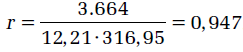 → stark positive Korrelation zw. Alter & Einkommen
(Quatember 2007:71, Toutenburg, Heumann & Schomaker 2009:96ff.)
Pearsons r & Spearmans ρ („rho“) im Team nutzen
Pearsons Problem: linearer Zusammenhang
Wirkung von Ausreißern

Umgang damit:
Zunächst: Prüfen der Normalverteilung der verwendeten Variablen
Pearsons r & Spearmans ρ ermitteln→ „deutliche“ Unterschiede = Ausreißer verzerren Pearsons r
Ggf. Ausreißer ausschließen & erneut Maßzahlen berechnen
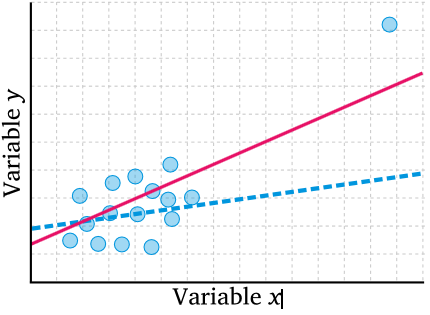 [Speaker Notes: Pearson: Liegen Werte auf einer Gerade? = Spezialform der Monotonie
###
@Monotonie: Funktionwert steigt wenn Argument erhöht wird → muss nicht zwangsweise liniear sein (Knicke)
###
Exkurs: rho misst einen monotonen Zusammenhang „je größer – desto“ auf basis von Rängen → robuster gegen Ausreißer]
Spearmans ρ („rho“) für ordinale Zusammenhänge
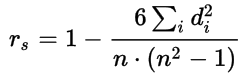 n … Anzahl der Wertpaare
rg(xi bzw. yi) … Rang in Variable x bzw. y



Misst beliebige monotone Zusammenhänge:
Wertbereich: wie Pearsons r (-1 bis +1)
Grundlage: Differenz in den Rängen eines Wertpaares
Praktisch: Pearsons r auf Basis von Rängen
Problem: Bindungen („Ties“)
Daumenregel: unter ⅕ aller Wertpaare → Ränge über Mittelwerte
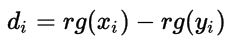 Exkurs: Unterschied Regression & Korrelation
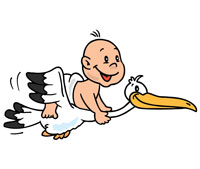 Korrelation: Stärke eines monotonen Zusammenhangs→ Korrelation kann von einem 3. (nicht berücksichtigten)      Faktor ausgehen

Regression: Beschreibung einer Ursache-Wirkungs-Beziehung
Formalisierung eines Zusammenhangs als (z.B. lineare) Gleichung→ Wie genau wirkt ein Faktor auf einen anderen?
Möglichkeit zur Prognose
Lineare Regression im Detail
Abhängige Variable („Regressand“): zu erklärende Variable
Unabhängige Variable („Regressor“): erklärende Variable(n)

Überführung in lineare Gleichung*:


Parameterschätzung über Methode der kleinsten Fehlerquadrate
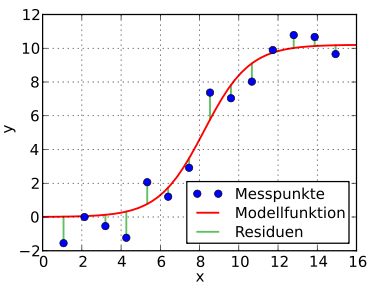 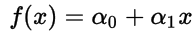 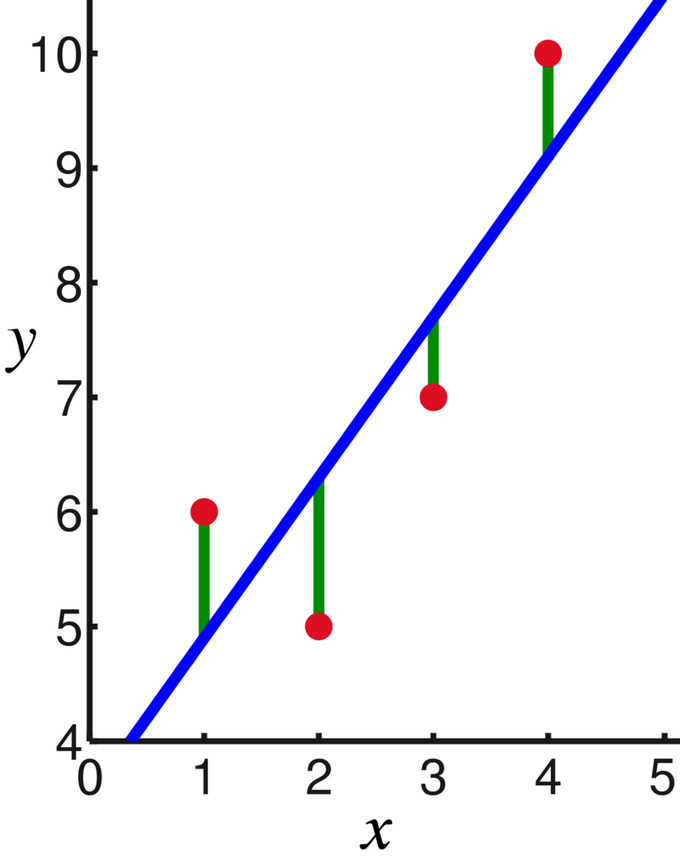 r4
r3
r2
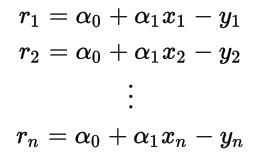 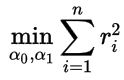 r1
Lineare Regression im Detail
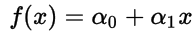 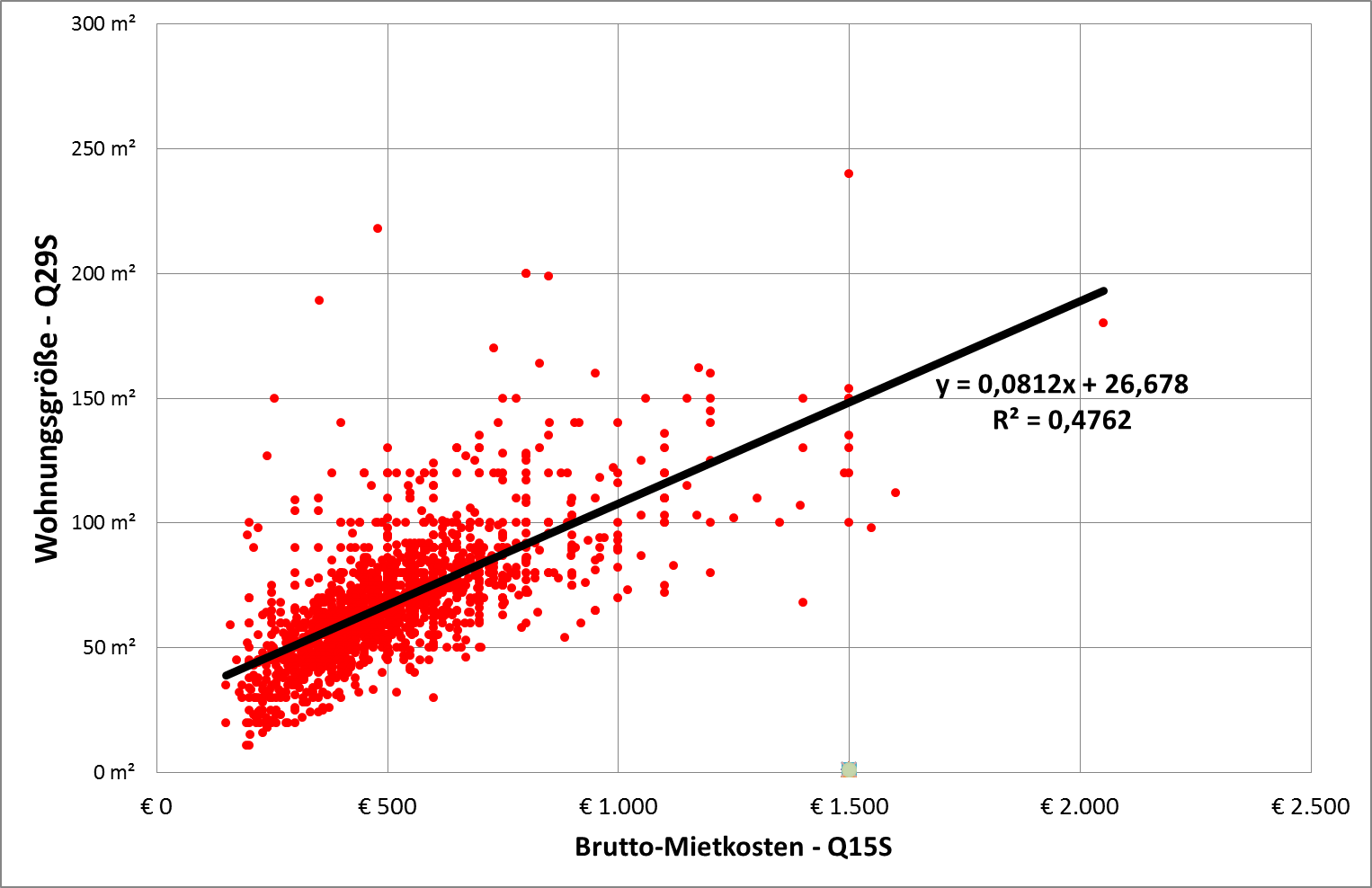 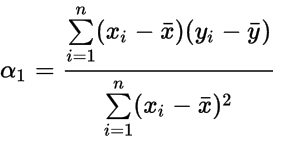 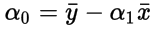 @ Güte einer gefunden Regressionslösung
Bestimmtheitsmaß R²:
Durch Regression erklärte Varianz der abhängigen Variable→ Wertbereich: 0 bis 1 (= vollständige Varianzerklärung)
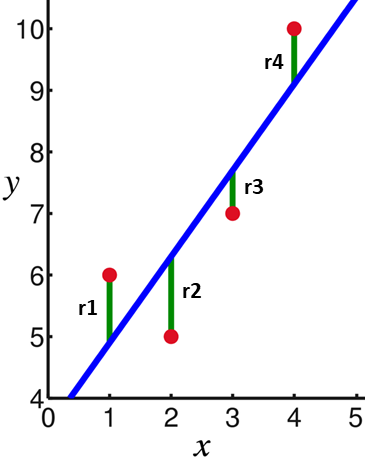 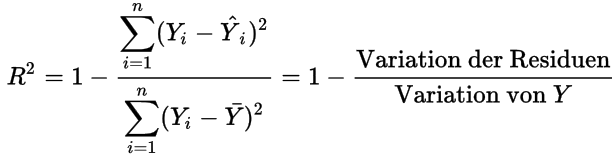 @ Güte einer gefunden Regressionslösung
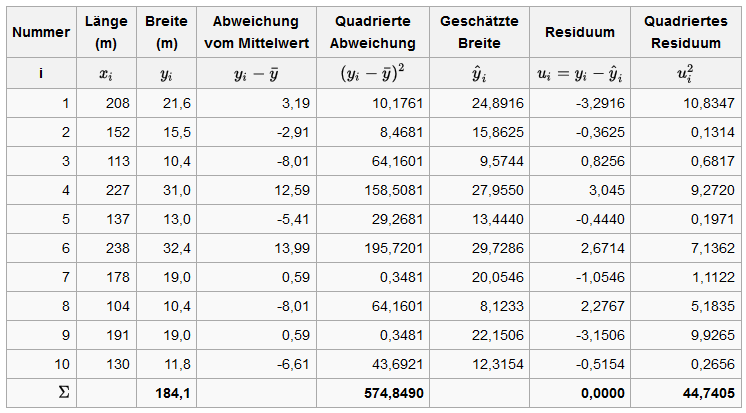 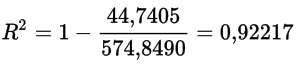 https://de.wikipedia.org/wiki/Bestimmtheitsma%C3%9F
Sonderfall gemischte Skalenniveaus: der Eta-Koeffizient
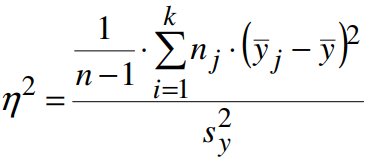 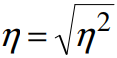 https://www.fh-muenster.de/gesundheit/downloads/personen/wellmann/11_korrelation_und_assoziation.pdf
Sonderfall gemischte Skalenniveaus: der Eta-Koeffizient
Interpretation:
0  ≤  η  ≤  +1 → dimensionslos, keine Aussage zur Richtung
η  < 0,1			kein Zusammenhang
0, 1 ≤  η ≤ 0,2	geringer
0,2 ≤  η ≤ 0,4	mittlerer
η  > 0,4			starker Zusammenhang
0  ≤  η²  ≤  +1 → Anteil der durch die unabhängige Variable erklärten Varianz (vgl. R² bei Regression)
Empfehlung Cohen (1998):
η²  < 0,01		kein Zusammenhang
0,01 ≤  η² ≤ 0,04	geringer
0,04 ≤  η² ≤ 0,16	mittlerer
η²  > 0,16		starker Zusammenhang
Der Eta-Koeffizient – ein Beispiel
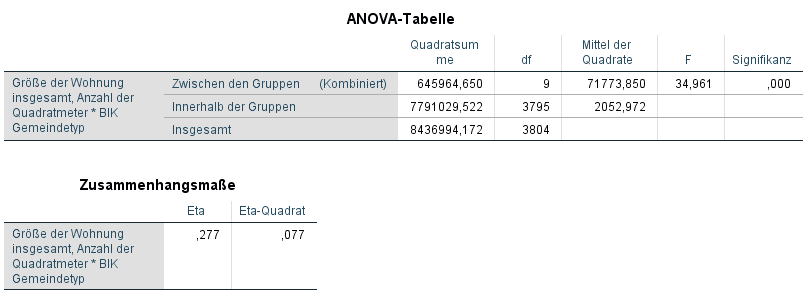 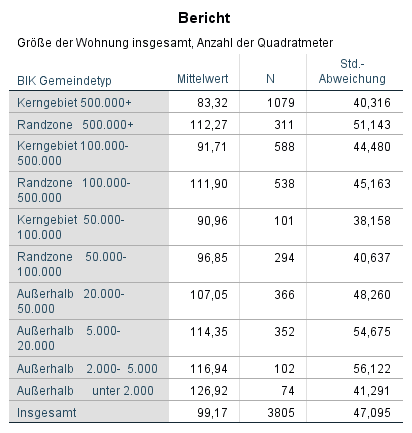 BBSR Lebensräume 2012:
Gemeindetypen (bik)
Wohnunsgröße (q29s)
Ausblick
Everything hangs togetha - Gruppenunterschiede
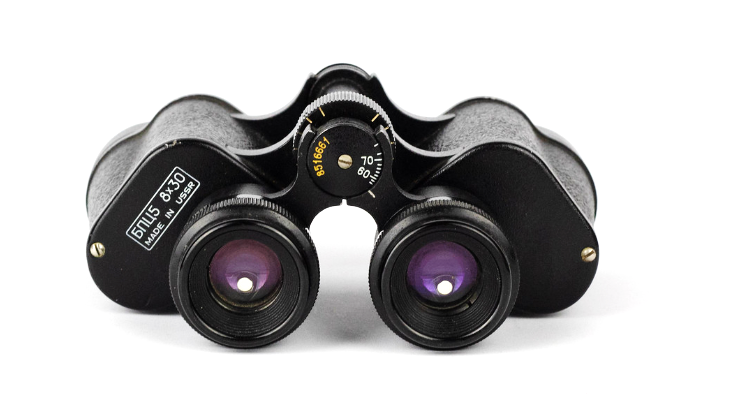 (Marco Verch, Flickr, CC BY 2.0)